1
الخلية(The Cell)
101 كيح
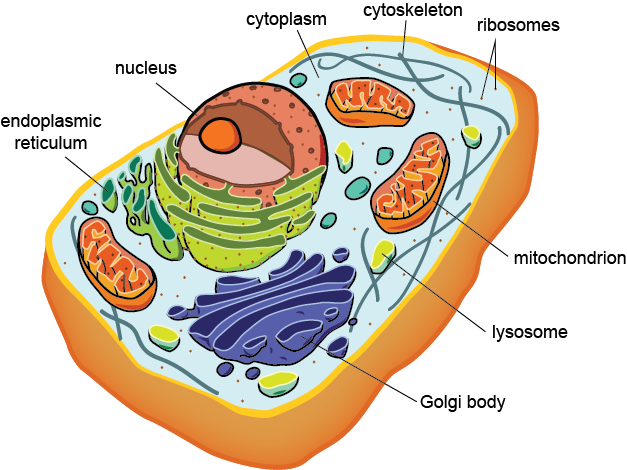 2
تعريف الخلية
تُعد الخلية وحدة البناء والوظيفة في الكائنات الحية.

جميع الكائنات الحية تتركب من خلية واحدة أو أكثر، وتتكاثر الخلايا بعملية تسمى الإنقسام (Division). 

يحيط بالخلية غلاف رقيق يسمى الغشاء الخلوي أو الغشاء البلازمي (Plasma Membrane)

تحتوي الخلية على المادة الوراثية
يُمكن تقسيم الكائنات الحية إلى قسمين رئيسيين:
كائنات ذات خلايا بدائية النواة   Prokaryotes
كائنات ذات خلايا حقيقية النواة    Eukaryotes
تحاط نواتها بغلاف نووي . كخلايا الحيوان والنبات .
لا تحاط نواتها بغلاف نووي .كالبكتيريا
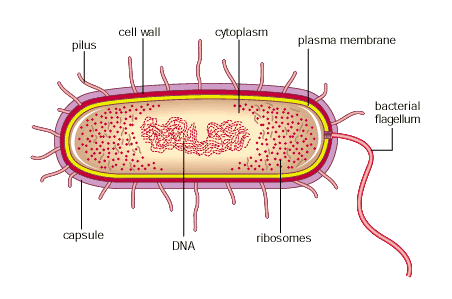 4
مكونات الخلية
5
1-الغشاء الخلوي (الغشاء البلازمي)
الغشاء البلازمي هو غشاء الخلية الذي يعزل داخل الخلية عن الوسط المحيط بها.

يتكون الغشاء البلازمي من طبقة مزدوجة من الدهون توجد على هيئة صف من الجزيئات ذات الروؤس القطبية (Polar) المواجهة للوسط المائي من الناحية الداخلية والجهة الخارجية للغشاء البلازمي، أما الذيول الدهنية غير القطبية (Non Polar) فتوجد في تكوين الغشاء البلازمي.
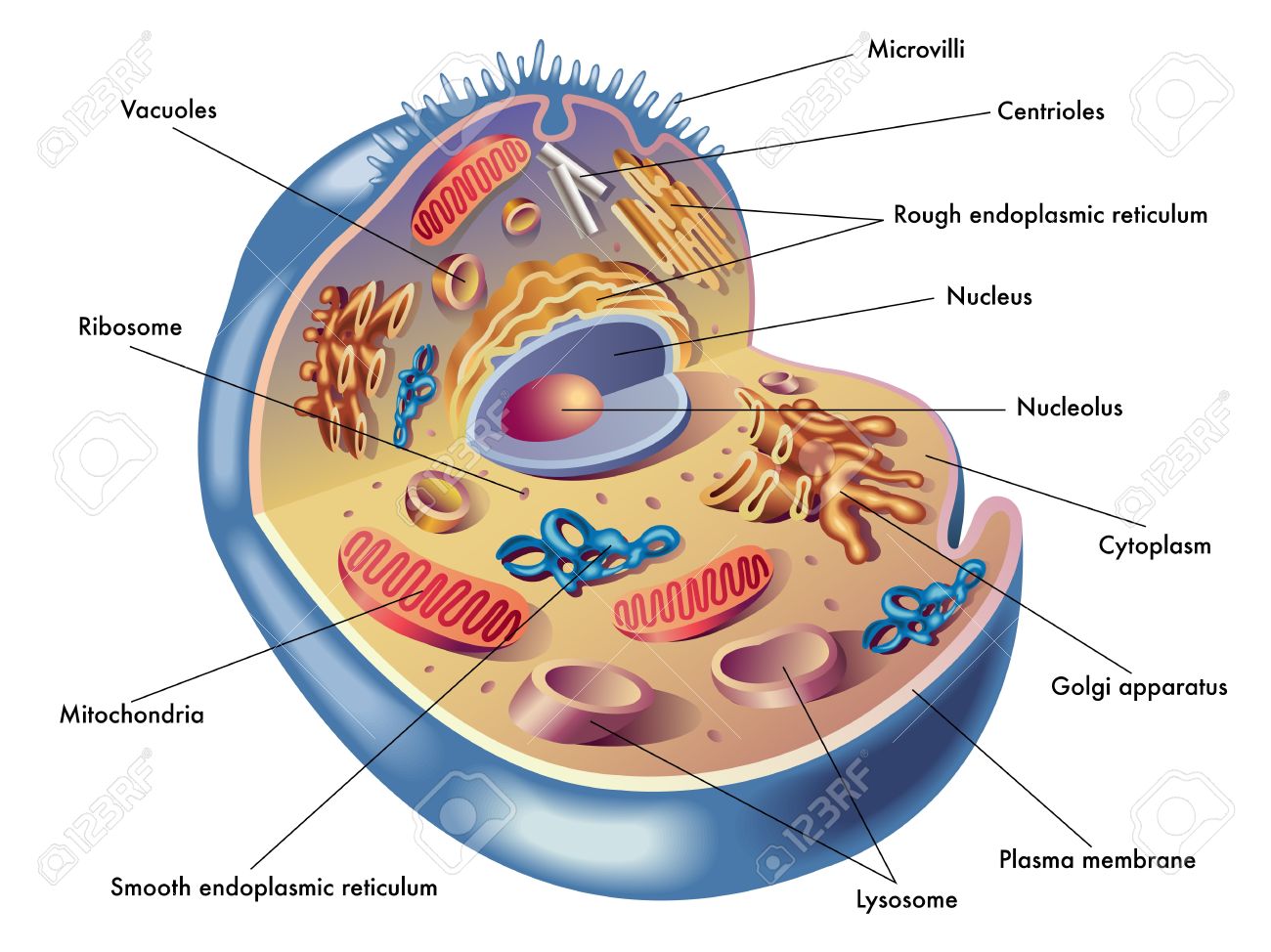 6
الغشاء الخلوي-الشكل
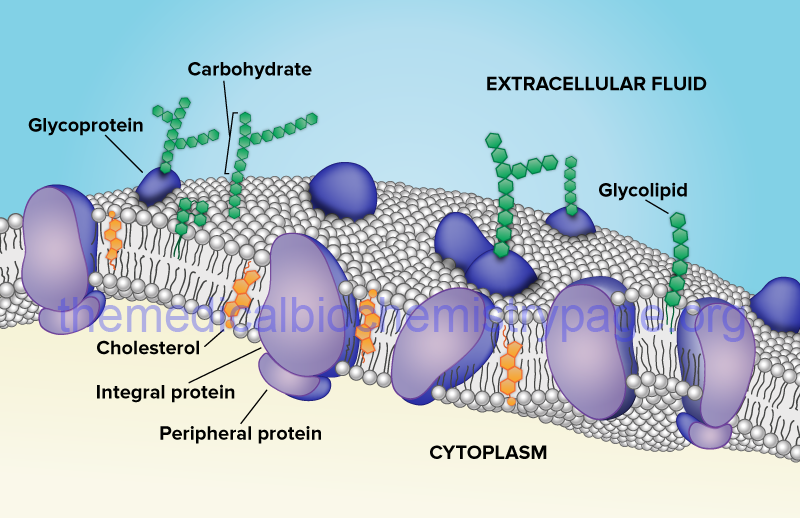 ويوجد كذالك جزيئات من البروتين التي تتواجد بداخل الغشاء البلازمي وتسمى بالبروتينات الداخلية (Integral Proteins) أو تتواجد على سطح الغشاء وتسمى البروتينات السطحية (Peripheral Proteins). 

قد يرتبط ببعض تلك البروتينات مركبات عديدة التسكر (Polysaccharides) تسمى جليكوليبيد (Glycolipids) أو جليكوبروتين (Glycoproteins).
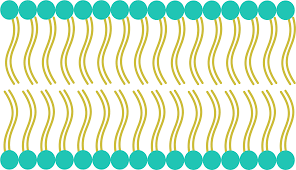 7
الوظائف الأساسية للغشاء البلازمي:
إعطاء كل خلية حية شكل خاص بها.

حماية الأجزاء الداخلية للخلية.

تنظيم تبادل المواد بين الخلية والنواة الخاصة بها من ناحية، وبين الخلية والوسط الخارجي المحيط بها من ناحية أُخرى.
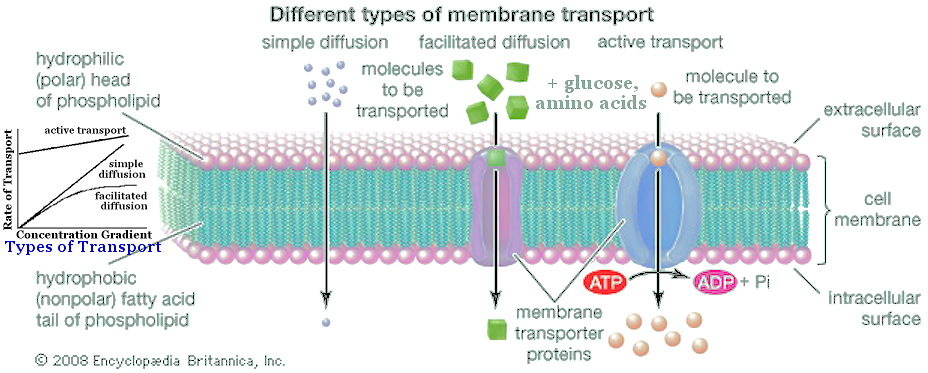 8
2-جدار الخلية
هو الجدار الصلب الذي يحيط بالغشاء البلازمي للخلية النباتية من الخارج ولا يوجد في الخلية الحيوانية.

يتكون الجدار الخلوي في النباتات الراقية من شبكات من السلاسل السليلوزية (Cellulose) المؤلفة من العديد من جزيئات الجلوكوز.
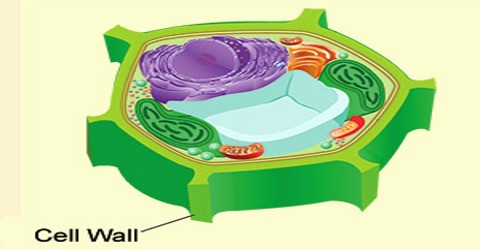 9
أهمية جدار الخلية:
المحافظة على الخلية النباتية ميكانيكياً بإعطائها القوة والصلابة.

الحفاظ عليها من المؤثرات الخارجية.

يسمح بتبادل الأيونات بين الخلية والتربة.

يساعد في نمو الخلية عن طريق مرونة الجدار الأولي.
10
السيتوبلازم
عبارة عن مادة هلامية شبة شفافة يُمثل حجمها 55% من حجم الخلية.

يقع ما بين الغشاء البلازمي والغشاء النووي (في الخلايا الحقيقية)

في الخلايا بدائية النواة فهو يمثل جميع ما هو موجود داخل الغشاء الخلوي
 يتكون السيتوبلازم من عدة تراكيب حية تسمى العضيات (Organelles) ومواد غير حية تسمى الميتابلازم (Metaplasm).
11
عضيات الخلية-الميتوكوندريا Mitochondria:
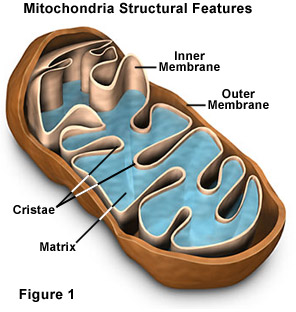 هي العضية المسؤولة عن أكسدة الغذاء وإنتاج الطاقة الازمة للتفاعلات الخلوية في صورة مركب أدينوسين ثلاثي الفوسفات (ATP).
12
T. Atika AL-Shammari
عضيات الخلية
البروكسيسومات Peroxisomes:

هي حويصلات تحتوي على إنزيمات أكسدة تعمل على تحويل مركب فوق أكسيد الهيدروجين السام (الناتج من العمليات الحيوية) إلى ماء وأكسجين. 

الريبوسومات Ribosomes:

أكثر العضيات انتشارا وتوجد في الخلية بصورتيها الحرة والمرتبطة وهي المسؤولة عن تصنيع بروتينات الخلية المختلفة.
13
T. Atika AL-Shammari
الشبكة الإندوبلازمية Endoplasmic Reticulum
عبارة عن شبكة من الأغشية التي تحتوي على فجوات تعمل كقنوات للنقل الداخلي والتخزين حيث تتكون من بروتينات ودهون تختلف نسبها باختلاف نوع هذه العضية.
14
T. Atika AL-Shammari
صورة توضيحية للشبكة الإندوبلازمية
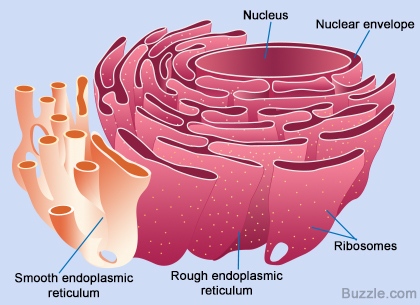 15
عضيات الخلية
جهاز جولجي Golgi Apparatus:

هذا الجهاز مكون من حويصلات معقدة وأغشية تقوم بتكوين وإفراز المواد الخام التي تتكون منها الإنزيمات والتي تعرف بالزيموجين.

وكذلك إفراز العصارة الصفراء، المواد المخاطية، الهرمونات، وفيتامين ج.

وفي المعدة يقوم بإفراز الزيموجين الذي يساعد في عملية هضم البروتينات، الكربوهيدرات، الدهون، والأحماض النووية.
16
صورة توضيحية لجهاز جولجي
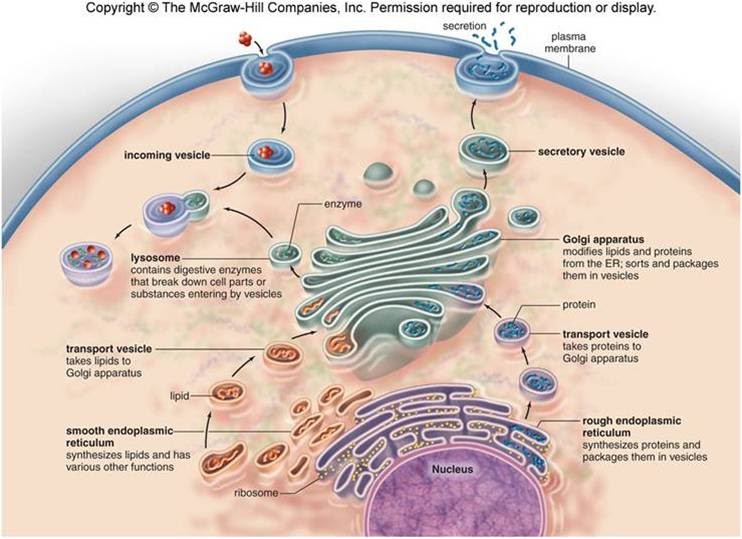 17
عضيات الخلية
الليسوسوم Lysosome:

عبارة عن حويصلات محاطة بغشاء تحتوي على إنزيمات محللة مسؤولة عن تحليل معظم الجزيئات الكبيرة في الخلية.

تقوم بوظائف عدة، أهمها:

 المساعدة في عملية الدفاع عن الجسم عن طريق تحليل الجزيئات الغريبة.
 تقوم بعمليات الهضم داخل الخلية.
 التخلص من بعض مكونات الخلية في ظروف معينة (بعد موتها).
18
عضيات الخلية
البلاستيدات Plastids:

هي عضيات حية توجد فقط في الخلايا النباتية والطحالب.

تنقسم البلاستيدات حسب وجود أو غياب بعض الصبغات إلى:

 بلاستيدات عديمة اللون (وظيفتها الاساسية تخزين حبيبات النشا).

 بلاستيدات ملونة (تحتوي في تركيبها صبغات كاروتينية، يعتقد بأن وظيفتها جذب الحشرات إلى الأزهار لتسهيل عملية التلقيح).

 بلاستيدات خضراء (تحتوي على صبغات الكلوروفيل الخضراء التي تلعب دوراً هاماً في تنشيط عملية التمثيل الضوئي).
19
عضيات الخلية
النواة Nucleus:

نواة الخلية هي إحدى أهم عضيات الخلية حقيقية النواة ولا توجد في بدائية النواة. 

تقوم نوى الخلايا بتنظيم جميع العمليات الحيوية في الخلية كما تقوم بحفظ المعلومات الوراثية ضمن مورثات موجودة في المادة الصبغية (الكروموسومات) وتوريثها من خلية إلى أُخرى عن طريق الإنقسام.

الخلايا بدائية النواة لا تحتوي على نواة ولكن تحتوي على كروموسومات تحمل المادة الوراثية.
20
تحتوي النواة على أربع مكونات رئيسية، هي:
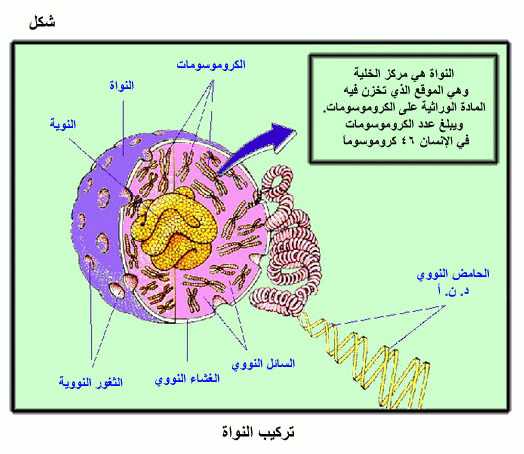 21
عضيات الخلية
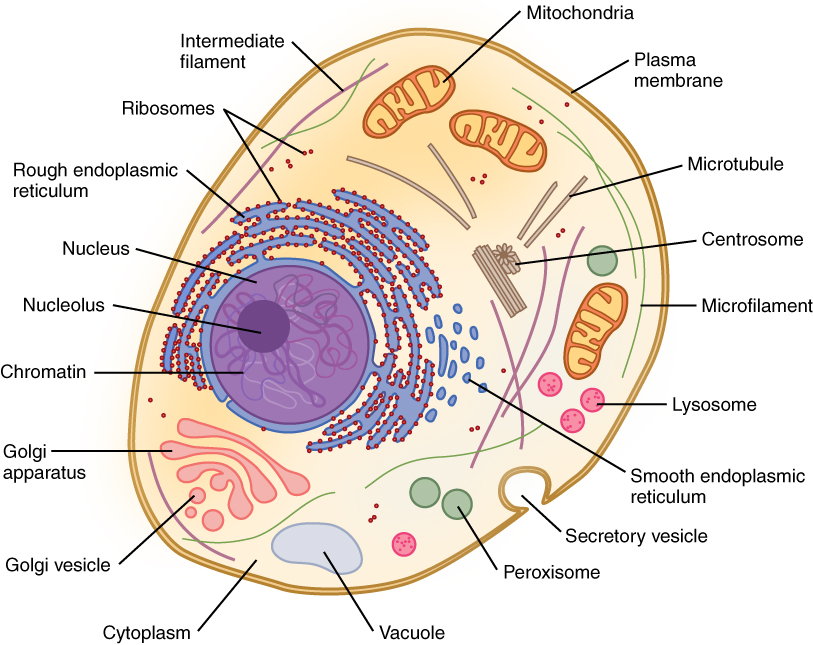 22
T. Atika AL-Shammari
مكونات خلوية أخرى
مواد عضوية: 
		وهي تلك المواد التي تحتوي على عنصر الكربون بصورة أساسية إلى جانب عنصر أو أكثر من العناصر الأخرى مثل المواد الكربوهيدراتية، الدهون، البروتينات، والأحماض النووية.

مواد غير عضوية: 
		حيث أنها تحتوي على عناصر مهمة تساعد الخلايا على أداء وظائفها مثل كلوريد الكالسيوم، كلوريد البوتاسيوم، فوسفات الكالسيوم، وكربونات الكالسيوم.

ماء: 
		تتراوح نسبة الماء في الجسم ما بين 60 - 70 %  فهي تساعد الأنسجة على القيام بالعمليات المختلفة كالإفراز، الهضم، والإخراج.
23
Do you have questions?